Управление по ЧС «района» Есиль ДЧС г.Астана
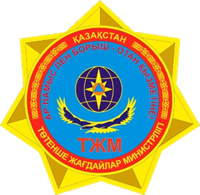 Тема: Безопасные каникулы
1
Безопасные каникулы
Пожарная безопасность для детей
Қауіпсіз каникул
Балаларға арналған өрт қауіпсіздігі
Основные правила
Не играй с огнем и спичками
Не разжигай костры
Не оставляй включённые электроприборы
Знай номер службы спасения — 101, 112

Отпен және сіріңкемен ойнамаңыз
От жақпаңыз
Электр құралдарын қосулы қалдырмаңыз
Құтқару қызметінің нөмірін есте сақтаңыз — 101, 112
Причины пожаров
Игры с огнем
Неосторожность с электроприборами
Разведение костров
Поджог травы и мусора

Отпен ойнау
Электр құралдарын дұрыс қолданбау
От жағу
Құрғақ шөп пен қоқысты өртеу
Действия при пожаре
Не паникуй
Вызови пожарных — 101
Сообщи адрес
Быстро покинь помещение
Не прячься

Сабыр сақтаңыз
Өрт сөндірушілерге хабарласыңыз — 101
Мекенжайды айтыңыз
Қауіпті жерден шығыңыз
Жасырынбаңыз
Памятка детям
Береги себя и своих друзей!
Следуй правилам безопасности!
При пожаре звони — 101, 112

Өзіңізді және достарыңызды қорғаңыз!
Қауіпсіздік ережелерін сақтаңыз!
Өрт кезінде 101, 112 телефонына қоңырау шалыңыз
Памятка родителям
Научите детей правилам безопасности
Проверяйте исправность электроприборов
Объясняйте опасность огня

Балаларға қауіпсіздік ережелерін үйретіңіз
Электр құралдарының дұрыстығын тексеріңіз
Оттың қауіптілігін түсіндіріңіз
Будьте осторожны!
Пожар легче предотвратить, чем потушить!
Өрттің алдын алу — оны сөндіруден оңай!